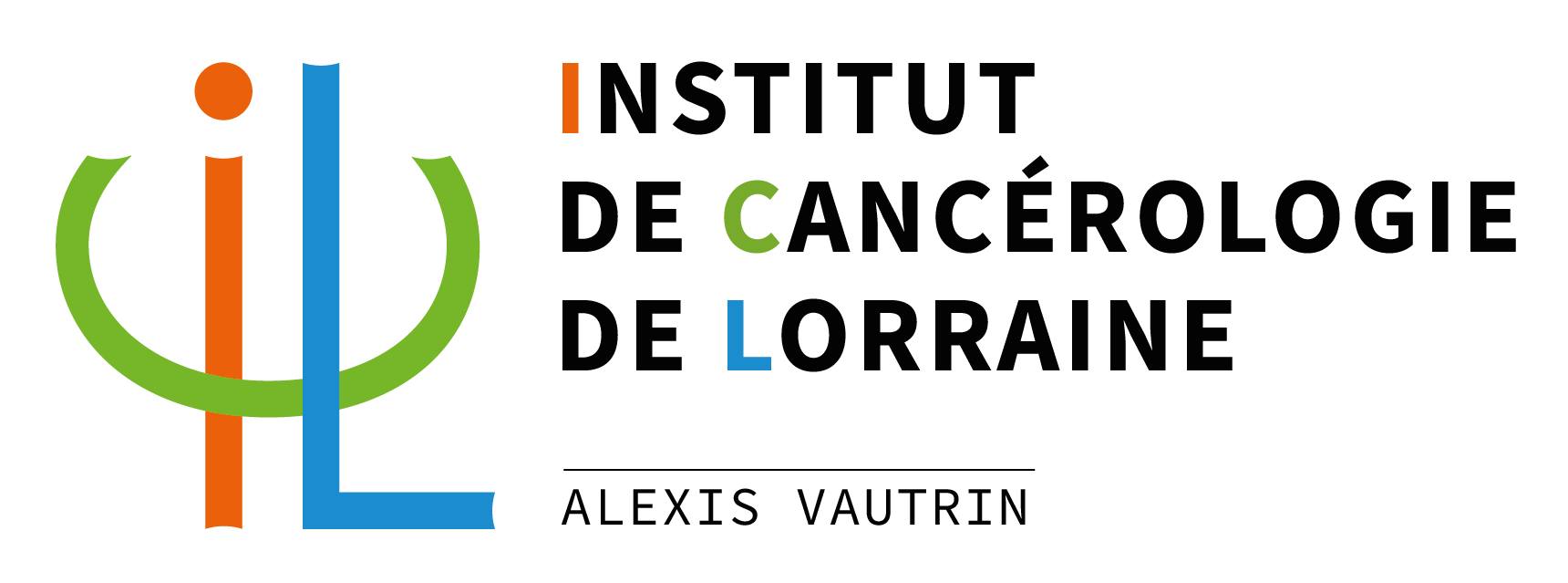 Modifiez le style du titre
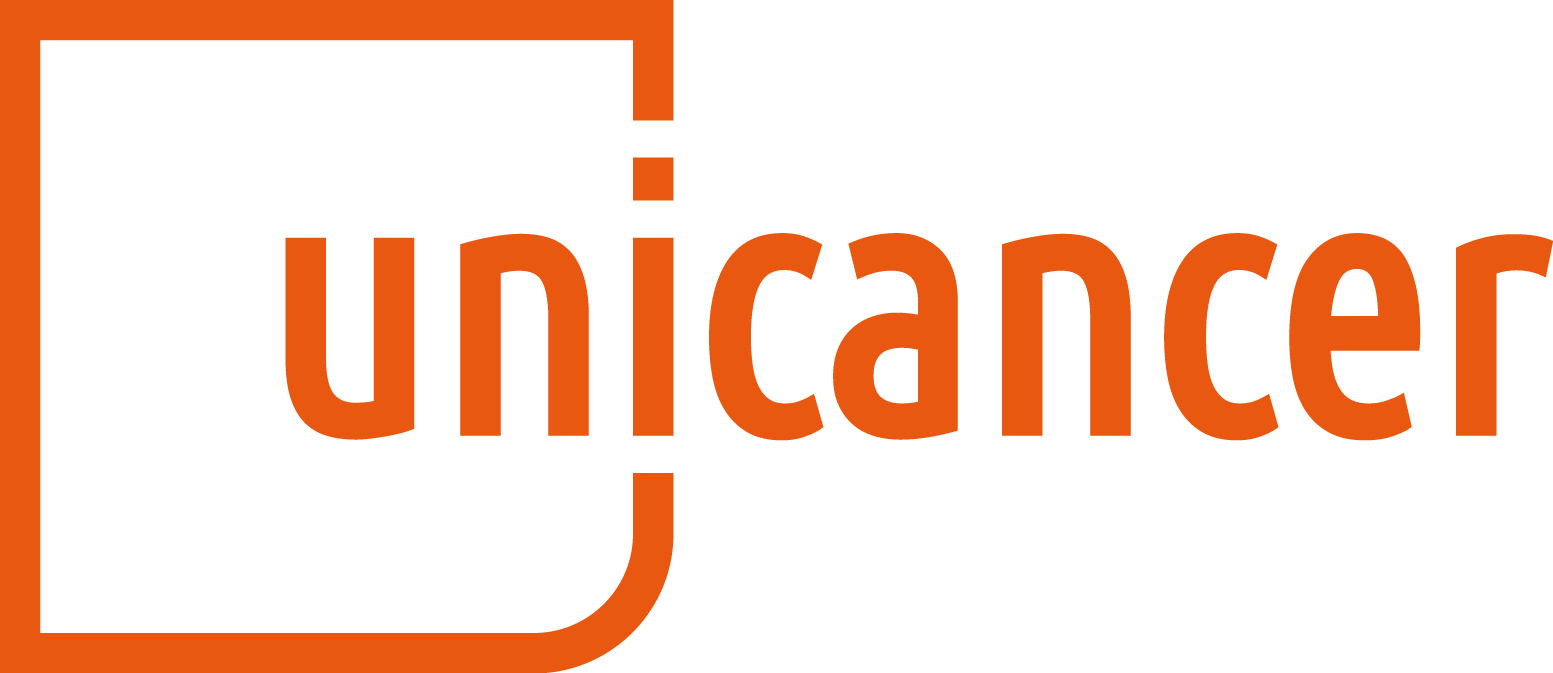 Modifiez le style des sous-titres du masque
Introduction
Rubrique simple
Titre rubrique
Titre rubrique
Titre rubrique
Sous-titre rubrique
Exemple de bloc texte pouvant être utilisé : 
Taper ici le texte de la rubrique
Sous-titre rubrique
Exemple de bloc texte pouvant être utilisé : 
Taper ici le texte de la rubrique
Sous-titre rubrique
Exemple de bloc texte pouvant être utilisé : 
Taper ici le texte de la rubrique
Titre rubrique
Titre rubrique
Sous-titre rubrique
Exemple de bloc texte pouvant être utilisé : 
Taper ici le texte de la rubrique
Sous-titre rubrique
Exemple de bloc texte pouvant être utilisé : 
Taper ici le texte de la rubrique
Conclusion
© Institut de Cancérologie de Lorraine – Mois 2023
Rubrique simple